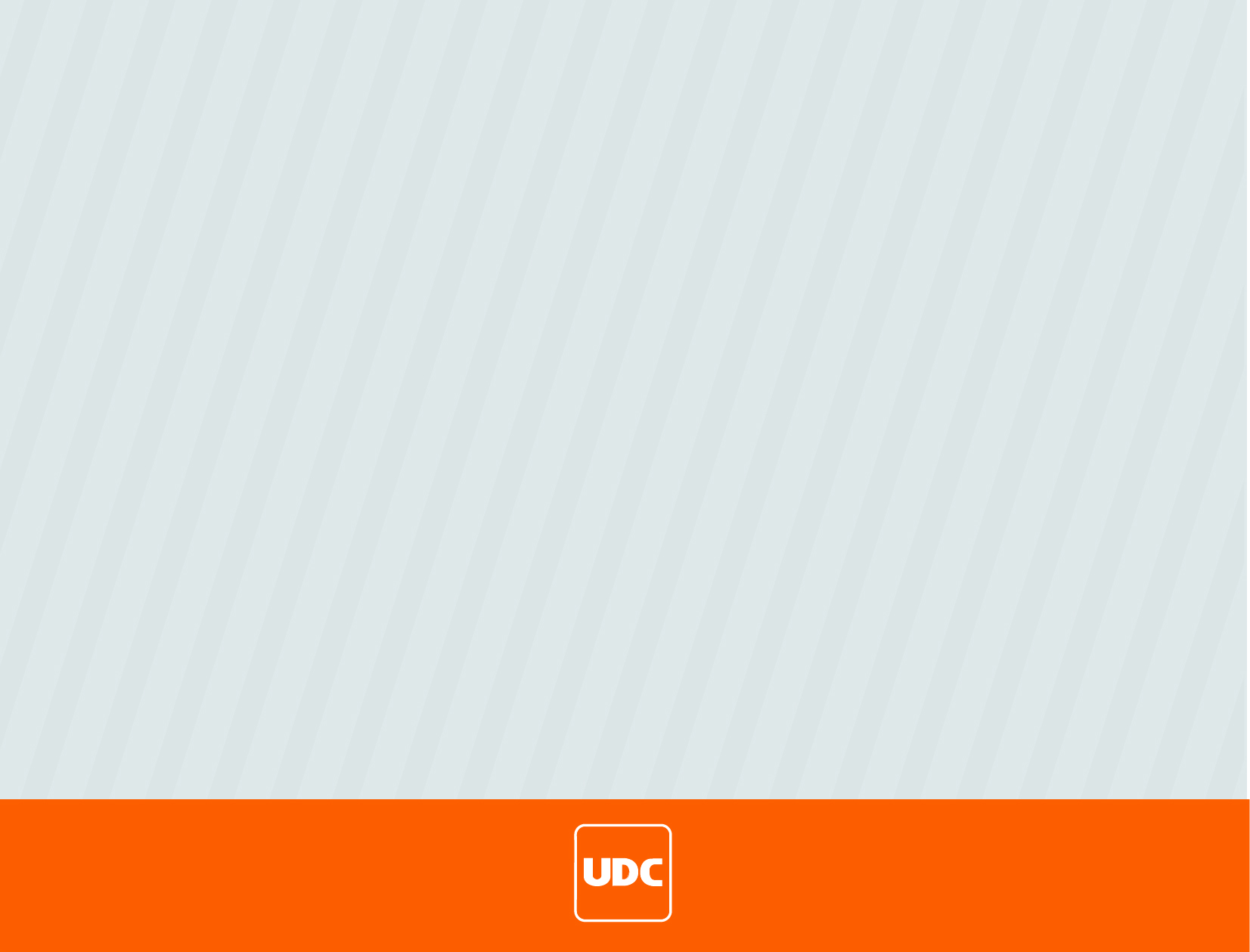 http://www.icai.org.mx:8282/ipo/dependencia.php?dep=72
http://www.udc.org.mx/
Fecha de actualización: 10/10/2022
Responsable de Información : Rudy Nieto
Responsable de la Unidad: Rudy Nieto